Stay tuned for our next webinar!
Webinar: AI & Transportation
1:00-1:45 pm ET
The webinar recording and slides will be emailed to all registrants within a day.
@Enotrans
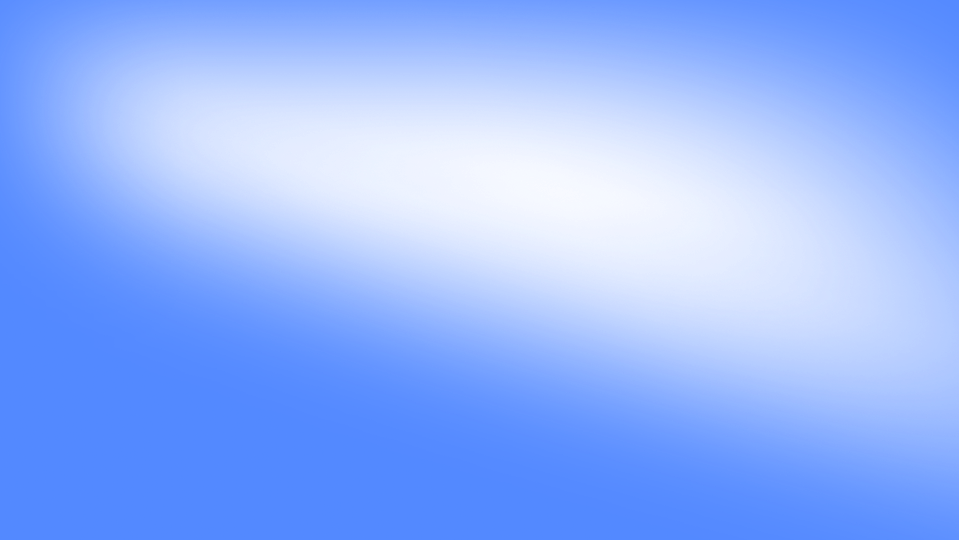 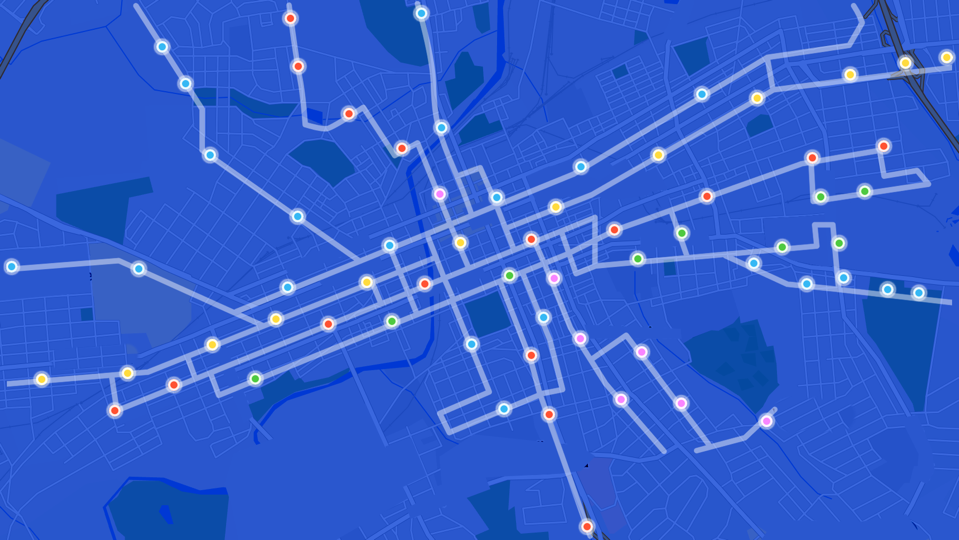 AI & Transportation
October 12, 2023
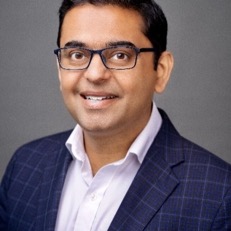 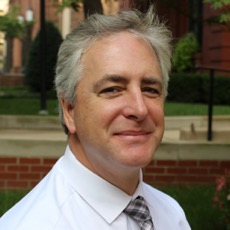 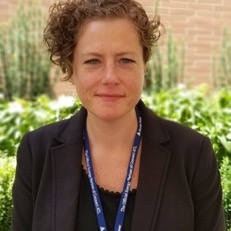 Renee Autumn Ray, Senior Director of Transportation Policy at Hayden AI
Sameer Sharma, Eno Board of Directors, Eno Center for Transportation
Robert Puentes, CEO, 
Eno Center for Transportation
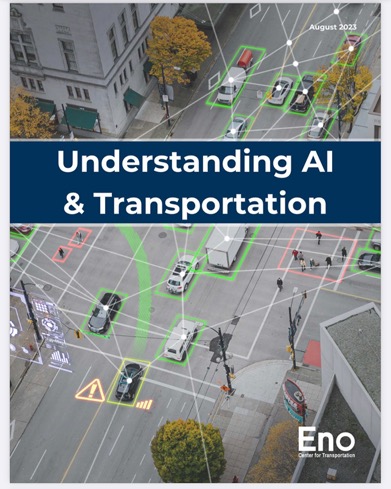 https://enotrans.org/eno-resources/ai-and-transportation/
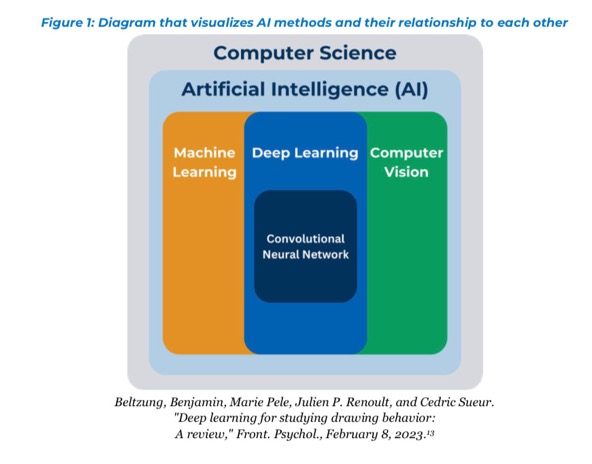 AI Applications in Transportation